Учебный проект «Что пили да ели во времена Пушкина»
Выполнили: Алфеева А.
Копытина К.Руководитель: Липецких А. В.МБОУ СОШ № 3 г. Киржач Владимирской области
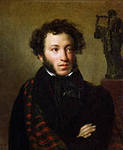 «Евгений Онегин» глава 2
«Они хранили в жизни мирной привычки милой старины; 
У них на  масленице жирной водились русские блины; 
Два раза в год они говели ; любили круглые качели,
 Подблюдны песни хоровод; 
В день Троицын, когда народ, зевая, слушали молебен,
 Умильно на пучок зари они роняли слёзки три;
 Им квас как воздух был потребен, 
И за столом у них гостям носили блюды по чинам.
Только ли праздное любопытство вызывает этот вопрос?
Еда – важнейшая часть общей культуры человечества, отражающая к тому же национальные особенности.
 
Поэтому важно знать и эту сторону жизни наших предков.
Только ли праздное любопытство вызывает этот вопрос?
«Не порицая ни немецкой, ни французской кухни, я думаю, что для всех нас во всех отношениях здоровее и полезнее всё наше родное русское, то, к чему мы привыкли, с чем свыклись, что извлечено опытом, передано от отцов к детям и определяется местностью нашего бытия, климатом и образом жизни. Вкусное, сладкое, аппетитное укрепляет человека не только как «хлеб насущный», но и как лекарство, как самое лучшее средство для укрепления здоровья. В каждом доме должна быть кулинария отечества, кулинария родного края, кулинария своего рода и семьи!»  
 Из «Ручной книги русской опытной хозяйки».
Начало 19 века.
Предки Пушкина – Ганнибалы.
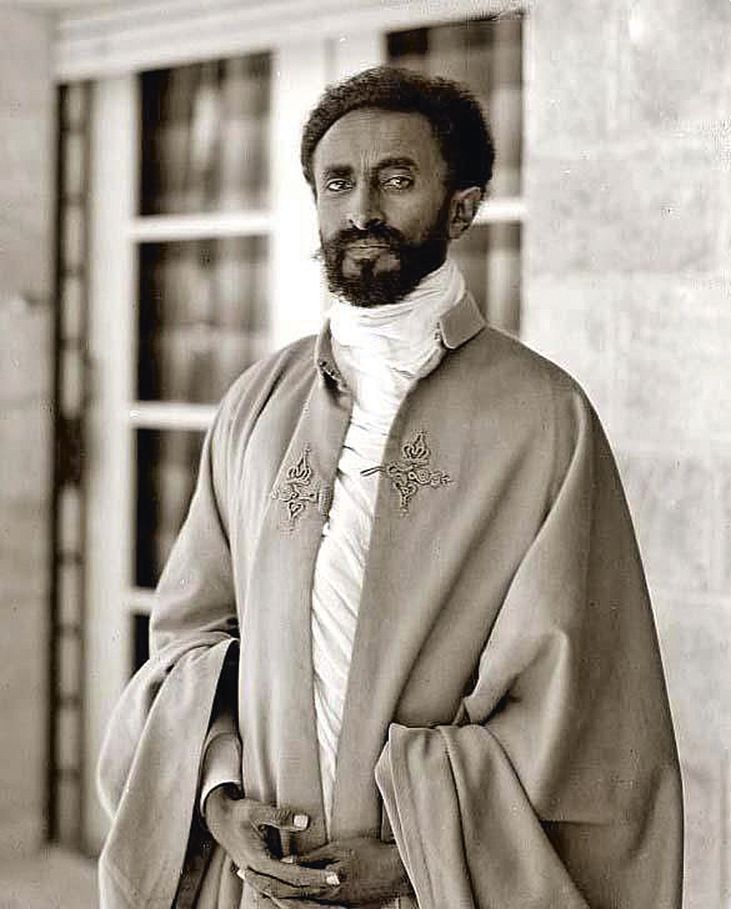 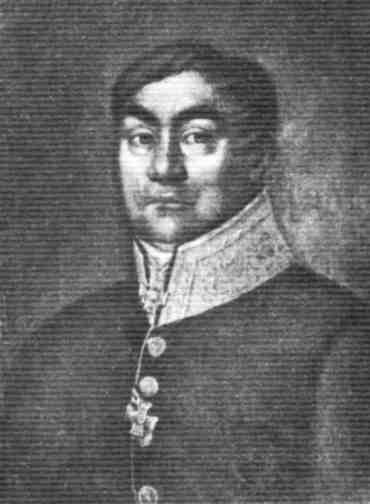 Няня Пушкина Арина Родионовна.
Приют спокойствия, трудов и вдохновенья
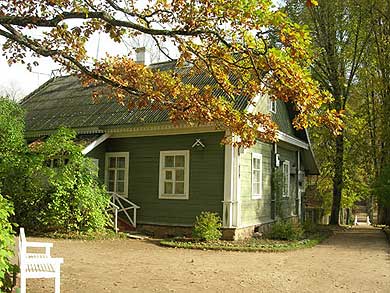 В доме друзей Пушкина Осиповых-Вульф.
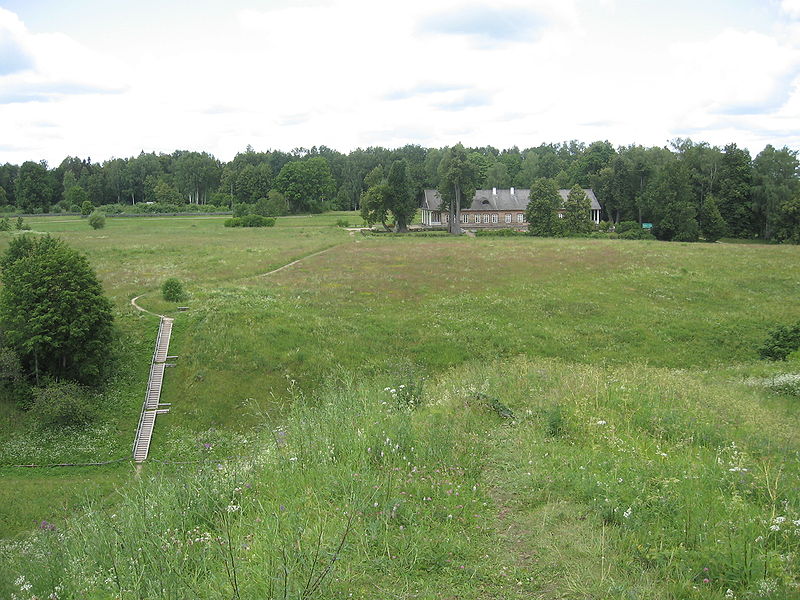 Тригорское
Рецепты пушкинских блюд и кушаний
Варенье крыжовенное.
Трудно было не полюбить такое варенье, 
коль сварено оно было по всем 
старинным народным правилам,
сколь хитрое и сложное это было дело,
можно узнать из тогдашней «Сельской энциклопедии».
     «Очищенный от семечек, сполосканный, зеленый, неспелый крыжовник, собранный между 10 и 15 июня, сложить в муравленый горшок, перекладывая рядами вишневых листьев и немного щавелем и шпинатом. Залить крепкой водкой, закрыть крышкой, обмазать оную тестом, вставить на несколько часов в печь. На другой день вынуть крыжовник, всыпать в холодную воду со льдом, через час перемешать воду и один раз с ней вскипятить, потом второй раз, потом третий, потом положить ягоды опять в холодную воду со льдом, которую  перемешать несколько раз, каждый раз держа в ней ягоды по четверти часа, потом откинуть ягоды на решето, а когда стечет, разложить на скатерть льняную, а когда обсохнут, свесить на безмене, каждый фунт ягод требует два фунта сахара и один стакан воды. Сварить сироп из трех четвертей сахару, прокипятить, снять пену и сей горячий сироп влить в ягоды и поставить кипятиться, а как станет кипеть, осыпать остальным сахаром, раза три вскипятить ключом, а потом держать на легком огне, пробуя на вкус. После всего сложить варенье в фунтовые банки и завернуть их вощеною бумагою, а сверху пузырем обвязать. Варенье сие почитается отличным и самым наилучшим из деревенских припасов».
Уха из окуней, ершей, сига, линя, осётра, лососины и прочей рыбы.
«Чтоб уха была по сердцу,
Можно будет в кипяток
Положить немного перцу,
Луку маленький кусок…»
Из письма А. С. Пушкина С. А. Соболевскому. 09. 11. 1826 г.
Сворить бульон из кореньев 5 – 15 зёрен перца и 2 – 3 лавровых листьев, процедить, закипятить, положить 3 фунта на порции нарезанной и предварительно очищенной и 2 ложечками посоленной вышепоименованной крупной рыбы, сварить её до готовности, подать с ухою или сварить сперва уху из 3 фунтов ершей, пескарей, маленьких окуньков или сижков; и когда они разварятся с кореньями, процедить, вскипятить, опустить тогда 2 – 3 фунта крупной рыбы, сварить её до готовности. Подовая, всыпать в суповую миску зелени. Кто хочет, добавить ломтики лимона без зёрен или полное блюдечко картофеля, сваренного отдельно в ухе, ломтиками нарезанного, влить по желанию  ½ до 1 стакана шампанского, мадеры или хереса; подать отдельно пирожки со свежей капустой или морковью.
Печеный картофель.
«…Мать его Надежда Осиповна, горячо любившая детей своих, 
Гордилась им и была очень рада и счастлива, когда он посещал 
их и оставался обедать. Она заманивала его к обеду печеным 
картофелем , до которого Пушкин был большой охотник».
Из воспоминаний А.П. Керн
Старый картофель  чисто обмыть, мокрым осыпать солью, испечь в золе русской печи или в духовой печи, чаще переворачивая,  чтобы не пригорел; печётся около часу, не менее. Подаётся к завтраку. Отдельно соль и масло.
Клюквенный кисель.
«… Тут мы с Александром Сергеевичем сошлись поближе. 
На другой день сели за обед. 
Подали картофельный клюквенный кисель». 
Из воспоминаний Е. Е. Синицыной.
1 фунт клюквы или барбариса истолочь в деревянной ступке, развести водою, процедить, выжать; или ягоды раз вскипятить в воде с куском корицы и цедрою с половиной лимона, раздавить ягоды ложкой, процедить, выжать. Взять этого сока 5 стаканов, всыпав сахар, вскипятить, влить муку, разведённую в стакане холодного сока, шибко мешая, раз вскипятить, если окажутся комки, процедить. 
     Взять: 2 стакана клюквы или барбариса (1 фунт), корицу, цедру с половины лимона, 1 стакан сахара (0,5 фунта). Несполна стакан картофельной муки.
     Подавать отдельно сахар и сливки. Варить непременно в каменной кастрюльке или в медном тазике. Иначе цвет не будет чистый.
Котлеты по-пожарски
Появление рецепта относят к XIX веку. Существует несколько версий появлений рецепта пожарских котлет. Одна версия приписывает авторство повару графа Пожарского, к которому неожиданно приехал царь Александр Первый. На кухне графа не нашлось телятины и он велел приготовить котлеты из птицы, которые впоследствии и получили своё распространение как пожарские котлеты.
Вторая версия связывает появление пожарских котлет с владелицей трактира в Торжке Дарьей Евдокимовной Пожарской. О трактире Пожарской в 1826 году А. С. Пушкин написал С. А. Соболевскому.
На досуге отобедайУ Пожарского в Торжке,Жареных котлет отведай (именно котлет)И отправься налегке.
Старинный рецепт
Нежирную, хотя бы и старую курицу опалить, выпотрошить, снять с неё кожу, а затем всю мякоть мелко изрубить или пропустить сквозь мясорубку, положить мякоть булки, в молоке размоченную, кусок сливочного масла, протолочь, протереть сквозь редкое сито, просолить ½ ложечкою соли, всыпать по желанию чуть-чуть перца или мускатного ореха, для нежности котлет можно вместо молока взять жидких сливок, размешать хорошенько. На мокрой доске сделать котлеты, обвалять их в сухарях, поджарить в масле, на медном сотейнике, на малом огне.
     Из костей, крылышек и лапок сварить бульон. На 9 котлет и на : полных тарелок бульона необходима курица весом в 5 фунтов или 2 курицы по 2,5 фунта, 1 стакан молока или сливок, ложка сливочного масла, небольшая булка, 0,5 стакана сухарей, 1/4 -1/3 фунта прованского масла. Подавать с соусом из сморчков, с жареными грибами, с соусом из раков, с зелёной фасолью и   т. п.
Котлеты по-пожарски. Современный рецепт.
Ингредиенты:
500 г куриного фарша3 ломтика белого хлеба2 ст. л. сливочного масла2 ст. л. сливок1 яйцо100 мл молокапанировочные сухарисоль и перец по вкусу
Технология приготовления.шаг 1.
Хлеб размачиваем в молоке и слегка отжимаем. Кладем в миску к фаршу. Туда же добавляем сливки, растопленное масло, соль и перец. Хорошо перемешиваем.
Шаг 2.
Яйцо слегка взбиваем вилкой.
Шаг 3
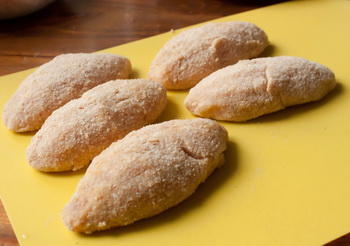 Из фарша лепим котлеты продолговатой формы, обмакиваем во взбитом яйце.
И обваливаем в сухарях.
Шаг 4
Жарим на растительном масле с обеих сторон до румяной корочки (примерно в течение 10-15 минут).
Подаем с картофельным пюре и овощами
Приятного аппетита!
Схема приготовления котлет
Экономические расчёты
реклама
«На досуге отобедай, у Пожарского в Торжке жаренных котлет отведай …»
из письма А.С.Пушкина С.А.Соболевскому  9.11.1826
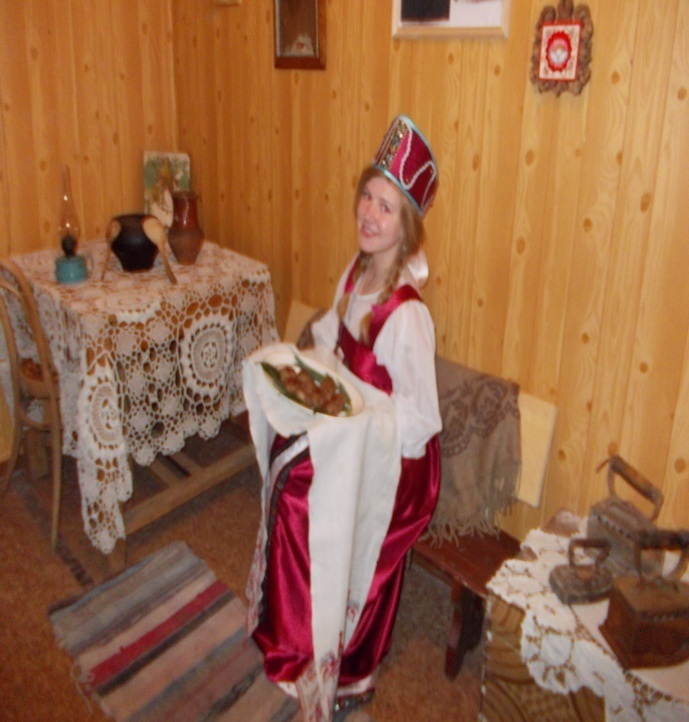 Используя рецепт пожарских котлет, вы можете приготовить их сами, как сделала я – Алфеева Александра. Приятного аппетита!
Выводы
Выполняя проект, я много узнала об эпохе А. С. Пушкина и дала ответ на вопрос: «Что пили да ели во времена Пушкина?».
Приготовление блюда «Пожарские котлеты» доставило мне огромное удовольствие.
Я обязательно буду использовать собранные мной рецепты и этим летом приготовлю крыжовное варенье по рецепту пушкинского времени.
Список литературы
Научно популярная серия «Сделай сам» Москва издательство «Знание» 1993.
Википедия – свободная энциклопедия. Адрес: ru.wikipedia.org